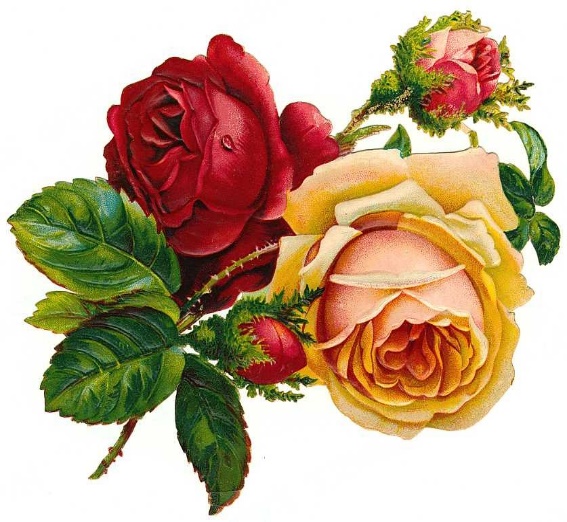 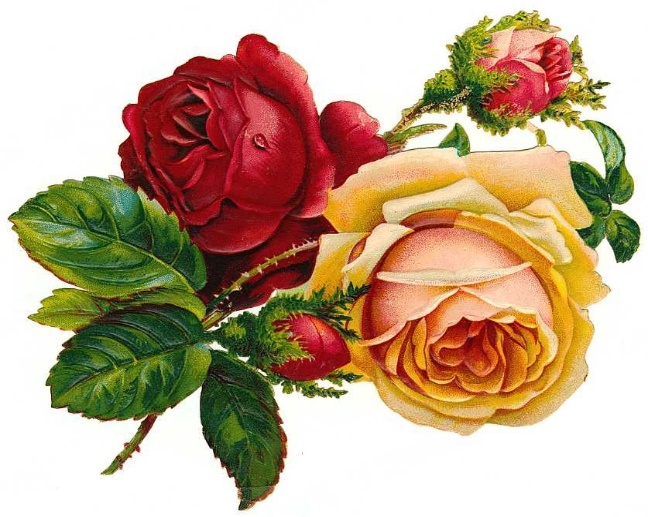 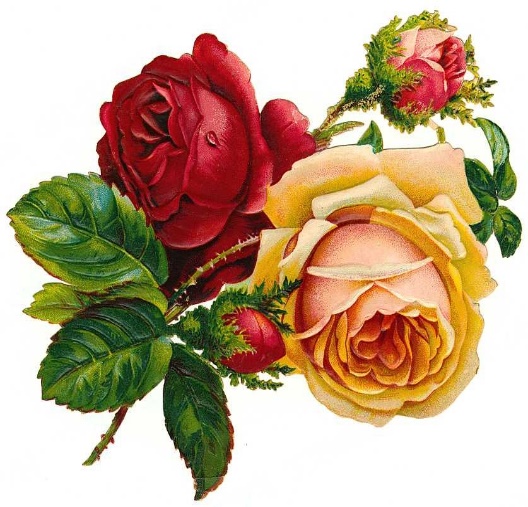 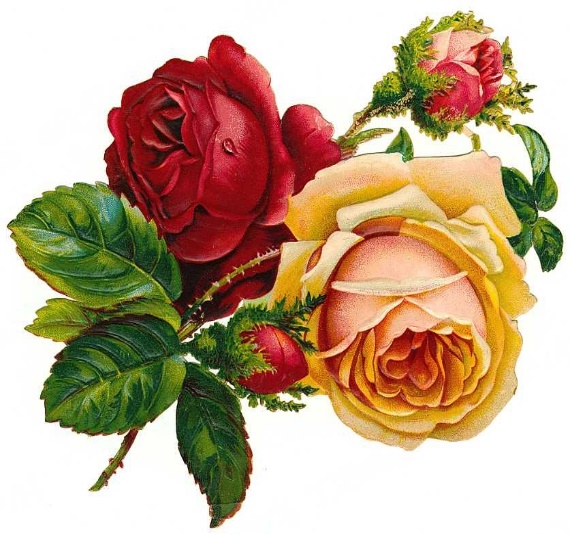 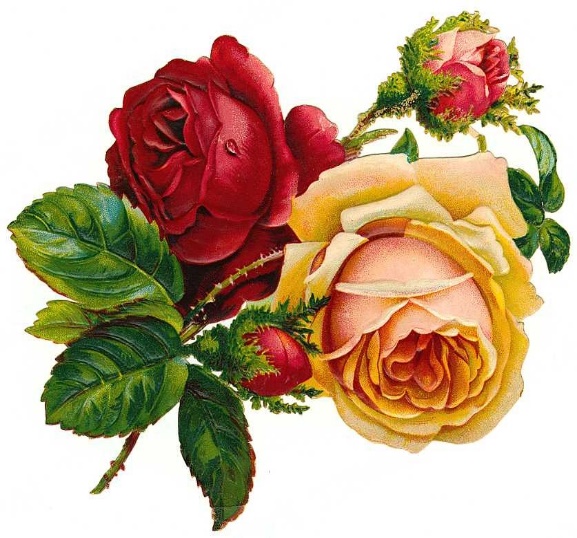 সবাইকে প্রীতি ও শুভেচ্ছা
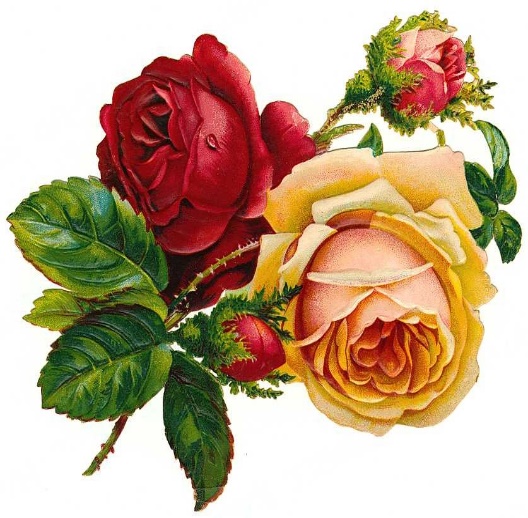 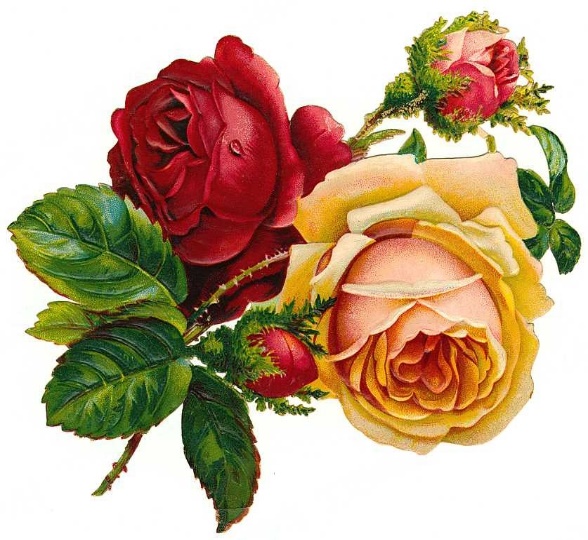 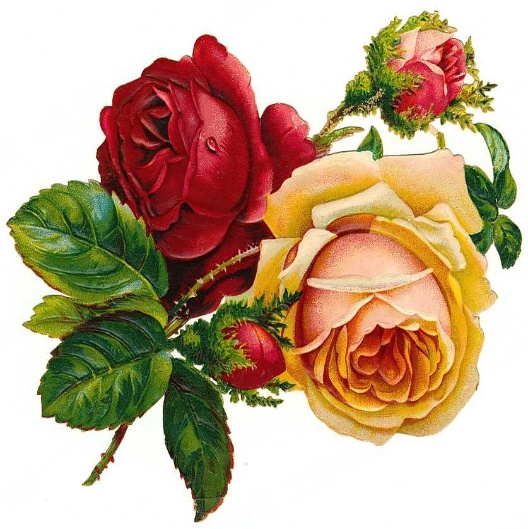 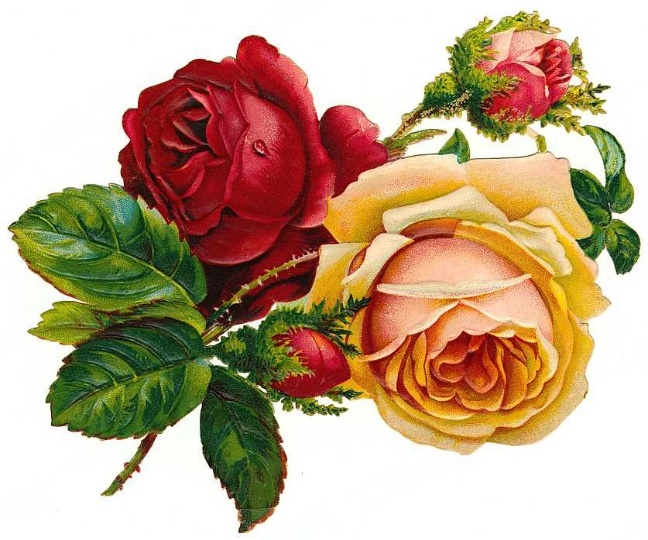 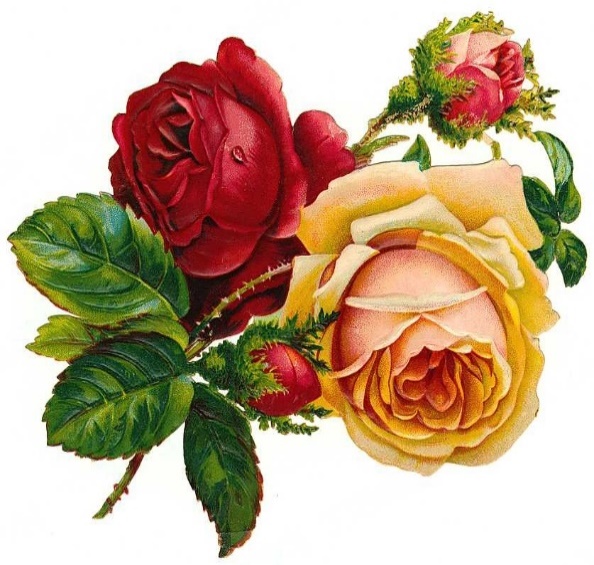 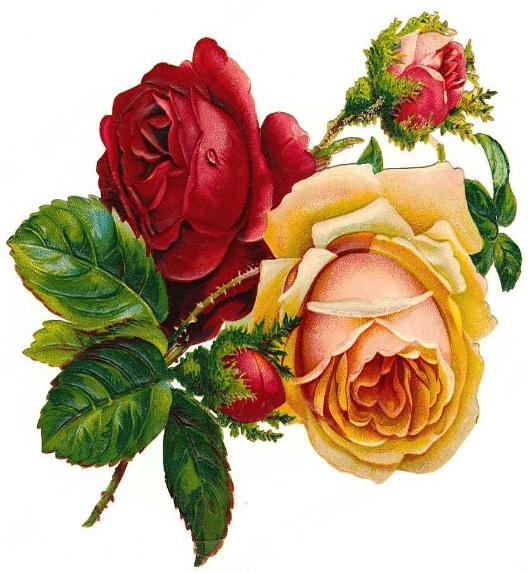 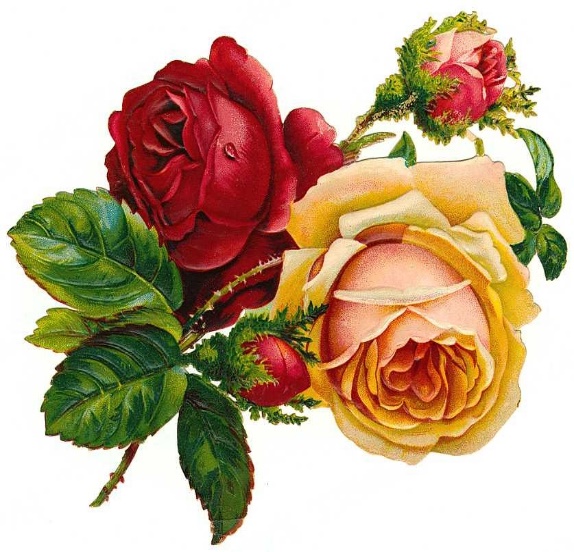 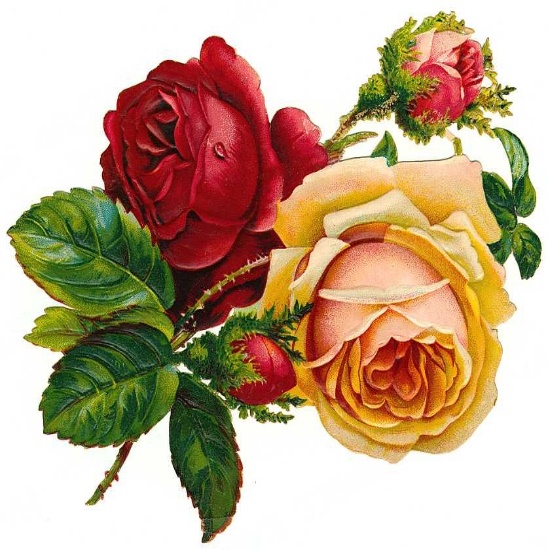 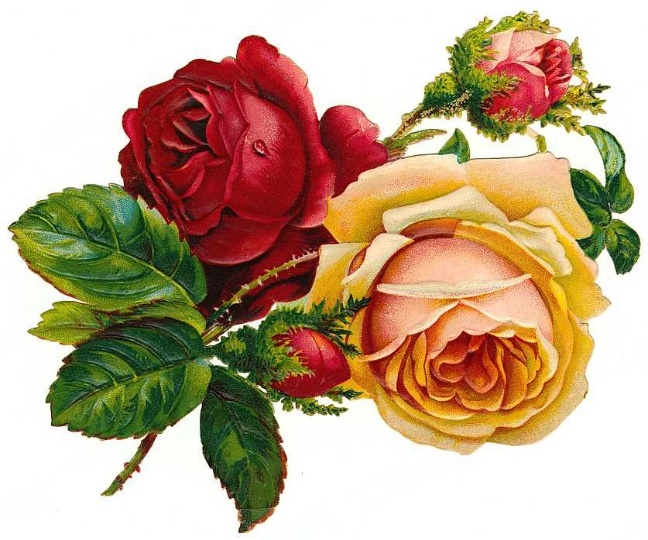 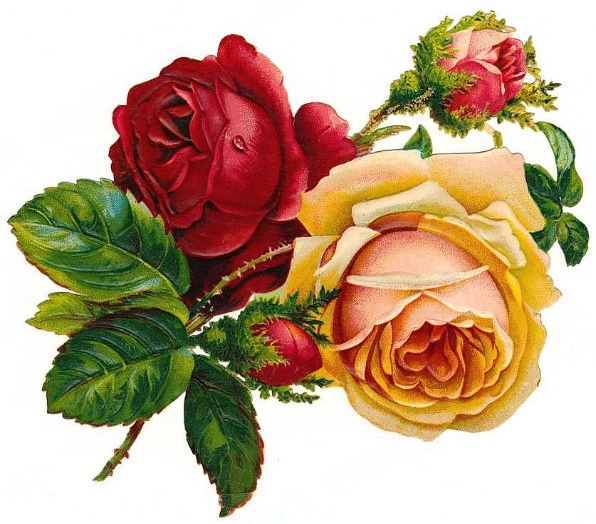 পরিচিতি
প্রবীর রঞ্জন চৌধুরী
সহকারী শিক্ষক
 পশ্চিম কধুরখীল স্কুল এন্ড কলেজ।
 বোয়ালখালী পৌরসভা, চট্টগ্রাম।
বিষয় – কৃষিশিক্ষা
সময় – ৫০মিনিট
 শ্রেণি – ষষ্ঠ
চিত্রটিতে কী দেখছ?
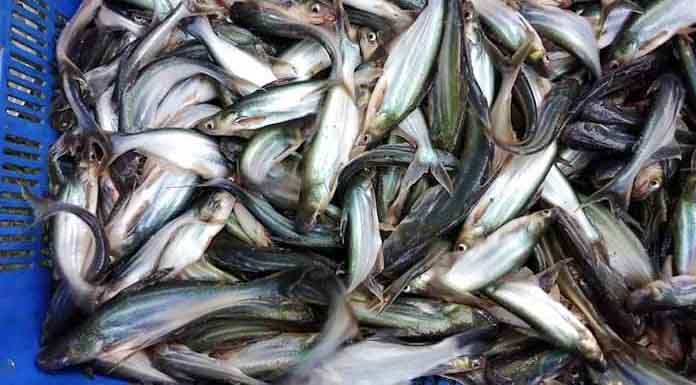 ছবি দুটো ভালভাবে লক্ষ্য কর?
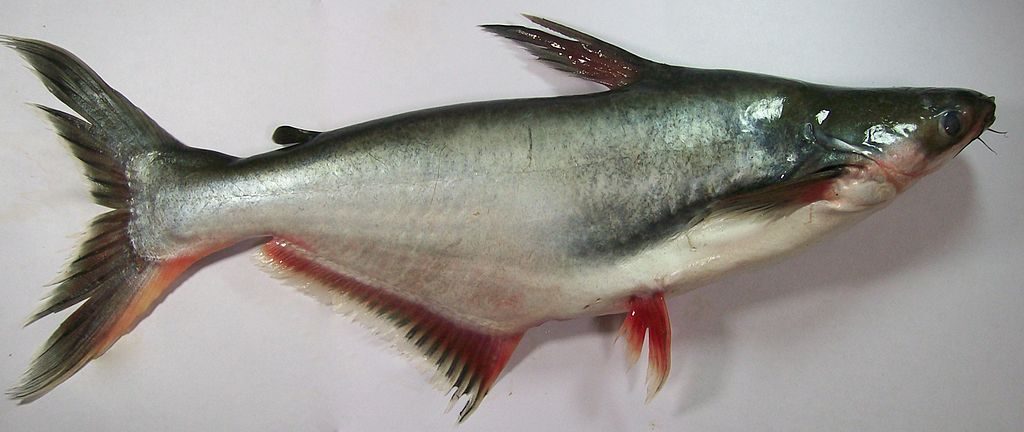 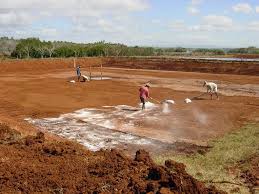 শিখনফলঃ 
 
      ১। পাঙ্গাশ মাছের বৈশিষ্ট্য উল্লেখ করতে পারবে।
      ২। পাঙ্গাশ চাষের সুবিধা ব্যাখ্যা করতে পারবে। 
      ৩। পাঙ্গাশ চাষের জন্য পুকুর প্রস্তুত করার পদ্ধতি বর্ণনা করতে পারবে।
পাঙ্গাশ চাষের গুরুত্ব ও চাষের জন্য পুকুর প্রস্তুতি
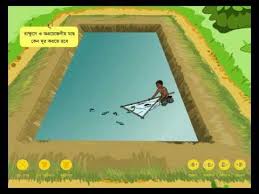 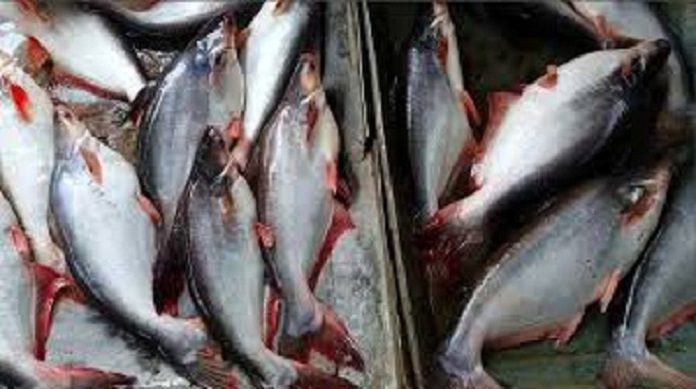 পাঙ্গাশ মাছ
পাঙ্গাশ মাছের বৈশিষ্ট্যঃ
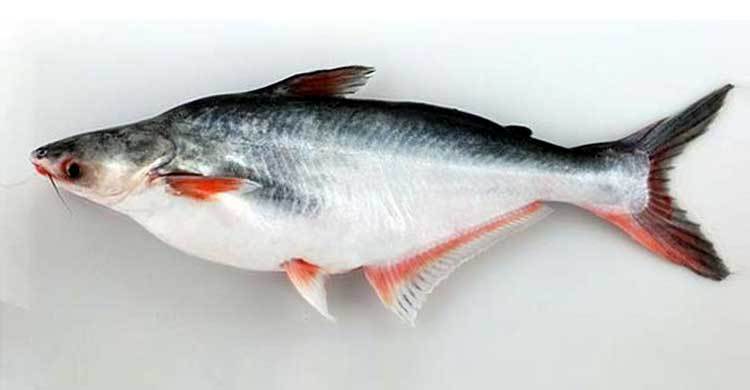 মাছের উপরের অংশ ধূসর এবং পেটের অংশ সাদা হয়।
পাঙ্গাশ মাছ
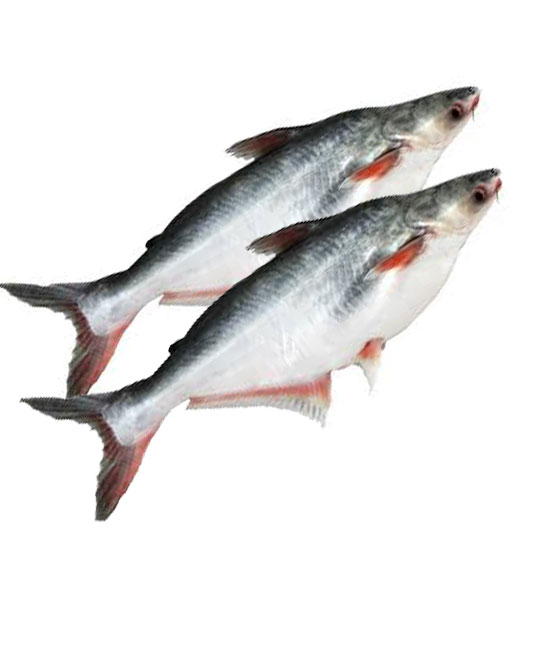 এদের গায়ে কোনো আঁইশ থাকে না। দেহ চ্যাপ্টা, লম্বা আকৃতির, মাথা ছোট।
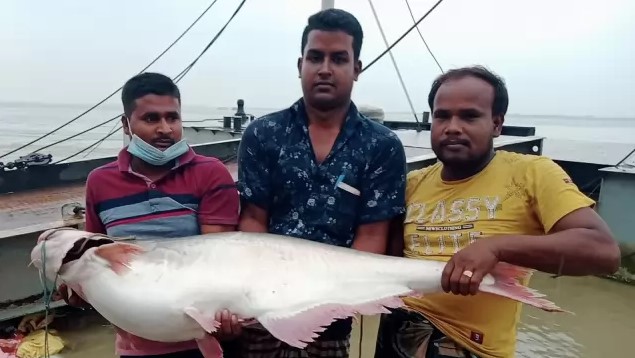 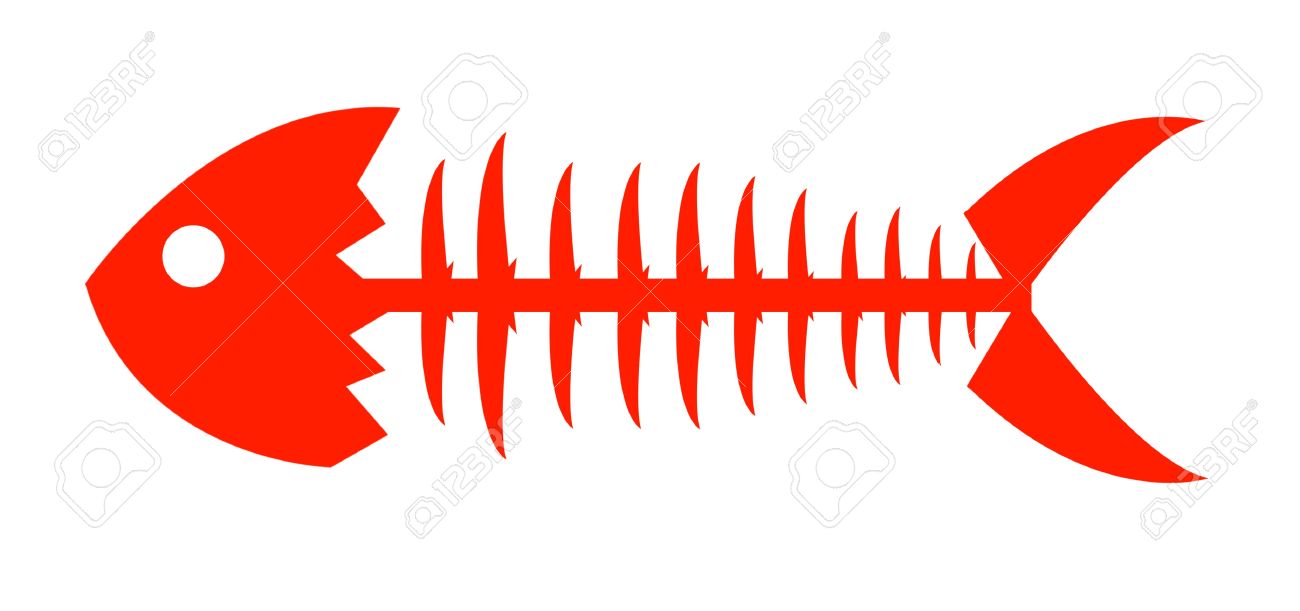 এ মাছে ছোট কাঁটা থাকে না। তাই খেতে খুব সুবিধা।
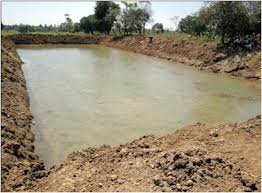 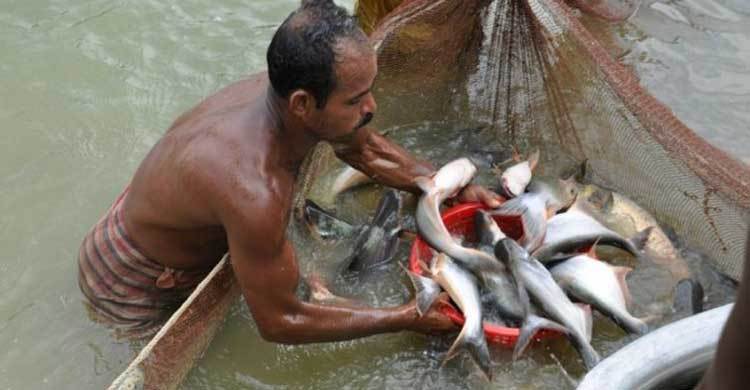 পাঙ্গাশ চাষের জন্য খুবই উপযোগী পুকুর।
পাঙ্গাশ চাষের সুবিধা
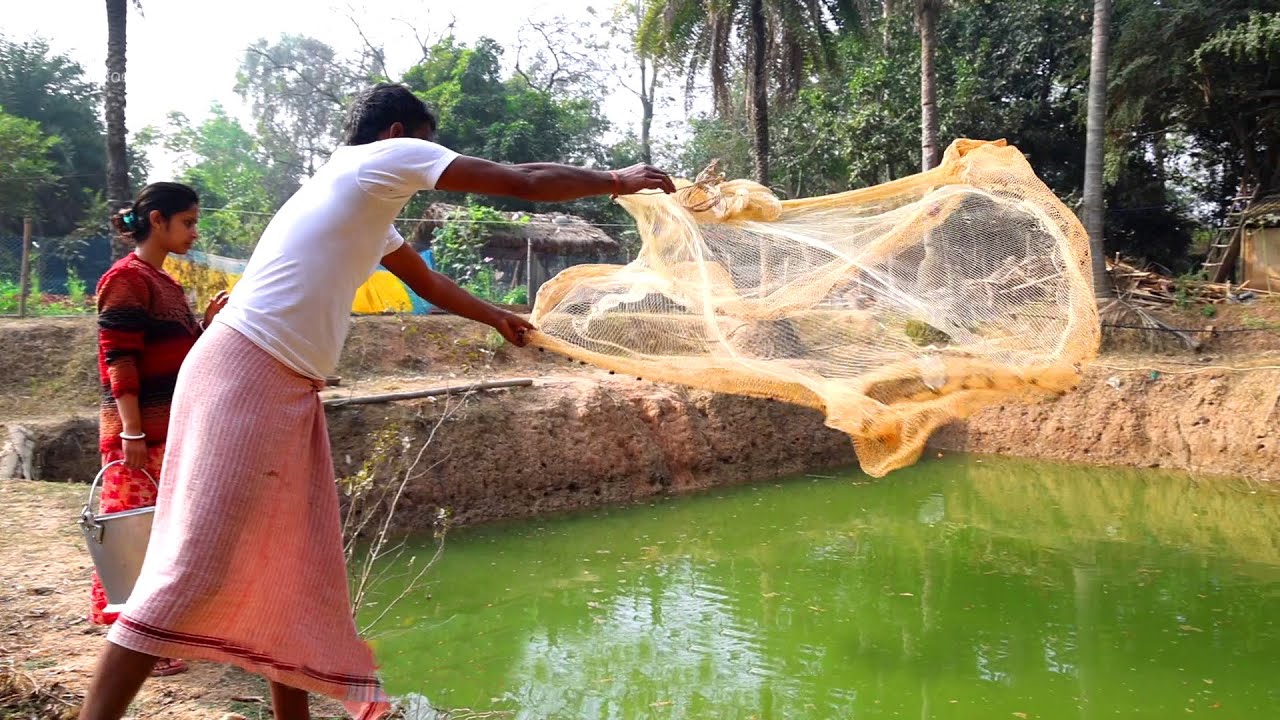 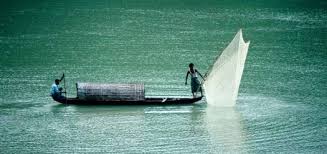 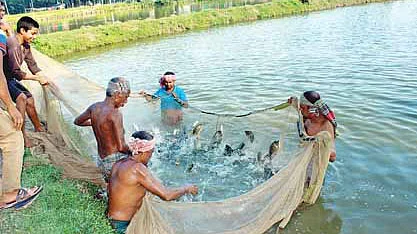 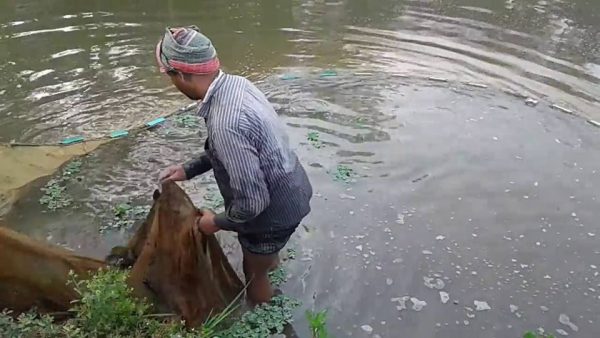 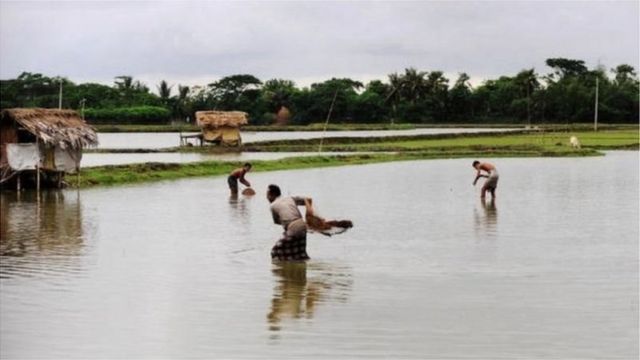 যে কোনো ধরনের ছোট-বড় পুকুর, দিঘী,ডোবা ও বদ্ধ জলাশয়ে চাষ করা হয়।
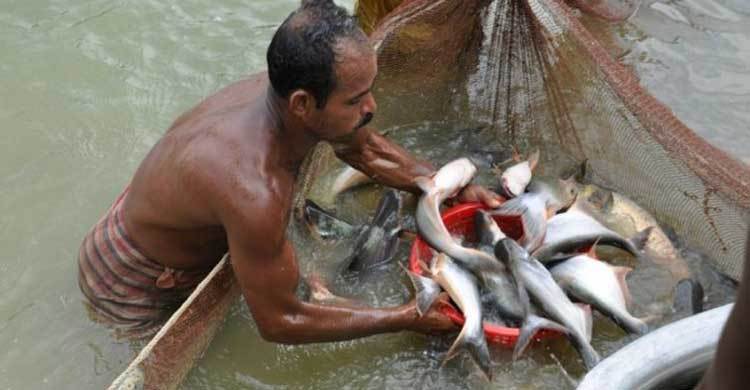 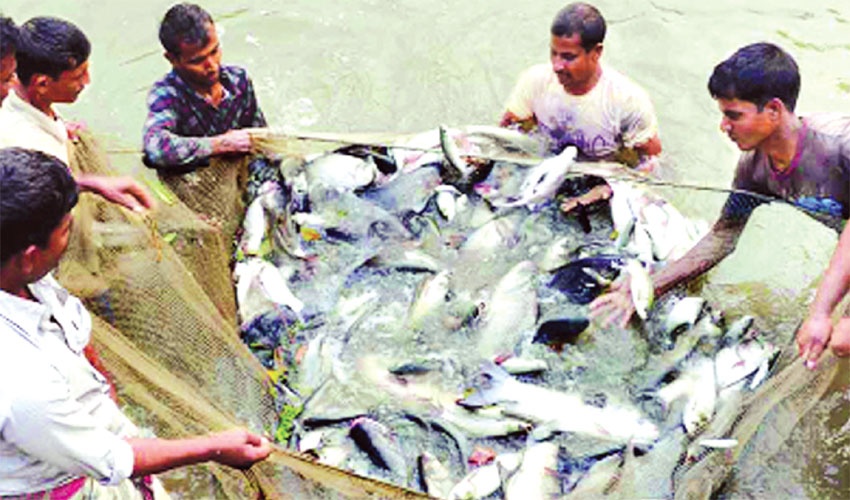 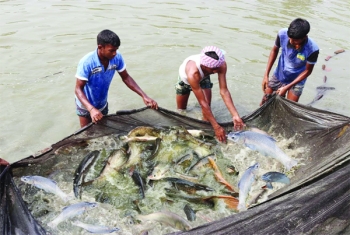 এ মাছ এককভাবে বা মিশ্রচাষও করা যায়।
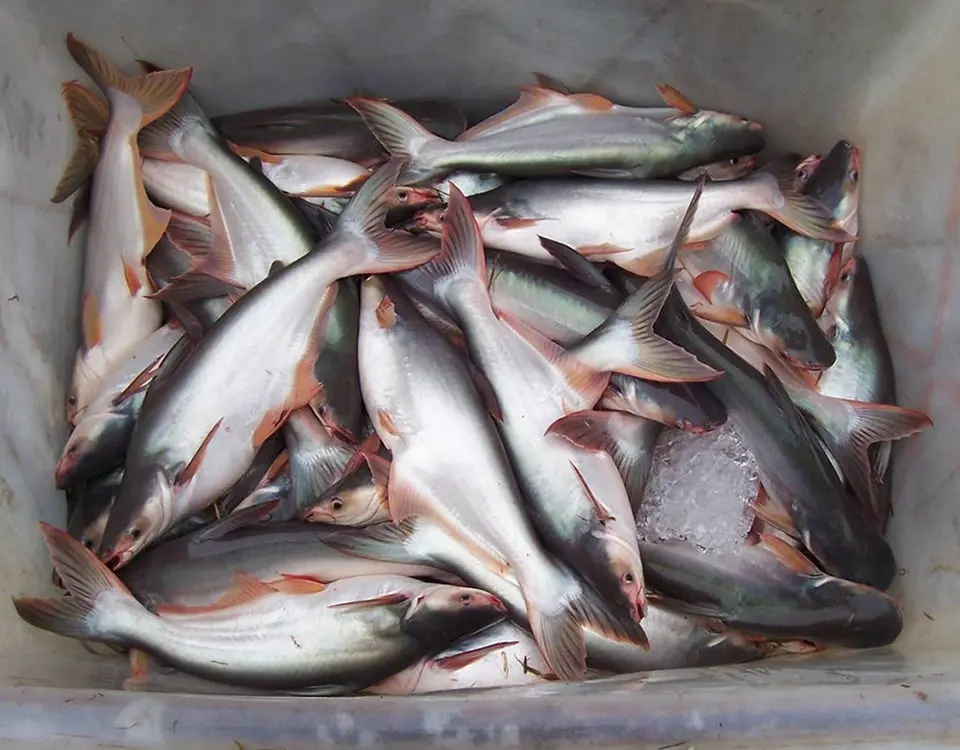 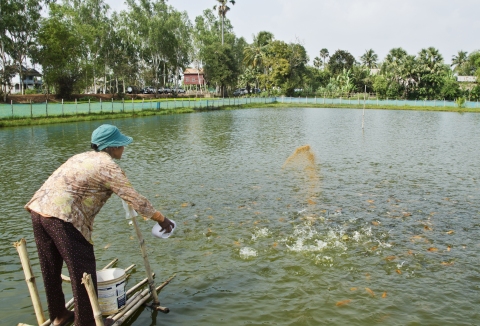 এ মাছ সর্বভুক বলে বিভিন্ন সম্পূরক খাবার সরবরাহ করে অধিক উৎপাদন পাওয়া যায়।
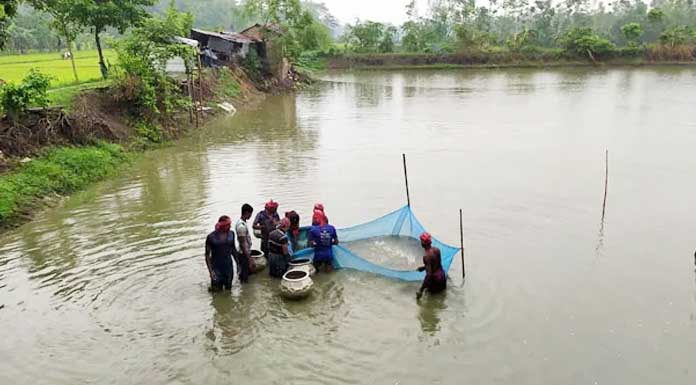 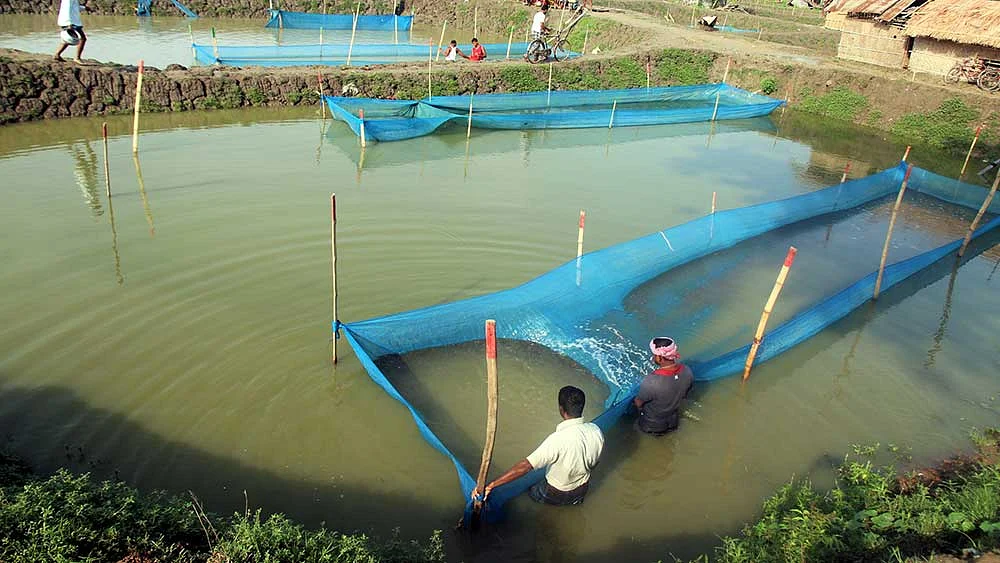 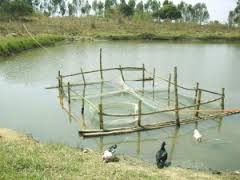 হ্যাচারি থেকে সহজে  পাঙ্গাশ মাছের পোনা পাওয়া যায়।
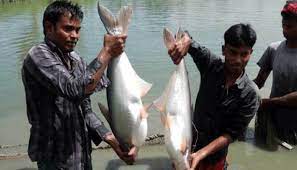 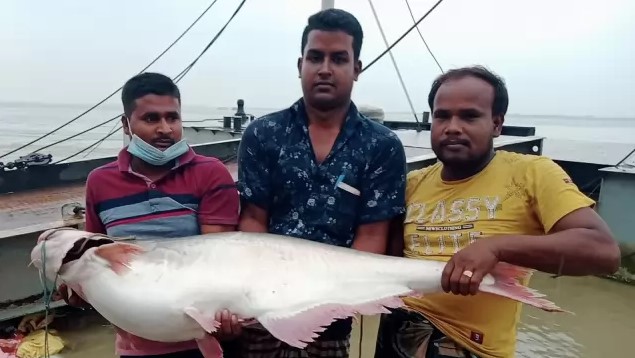 এদের রোগ প্রতিরোধ ক্ষমতা ও বেঁচে থাকার হার বেশি।তাই চাষে ঝুঁকি কম।
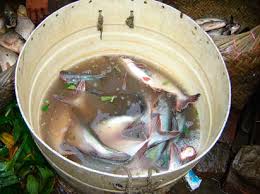 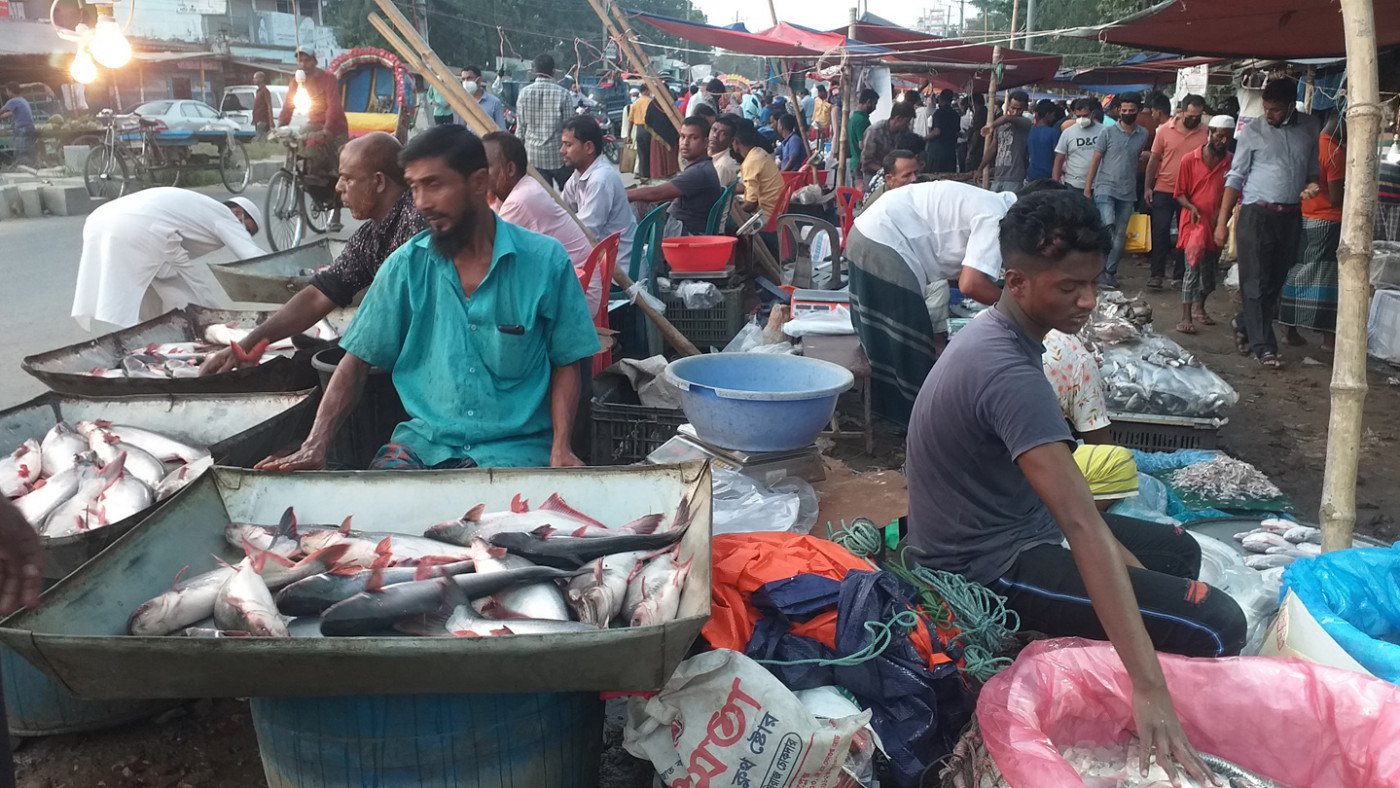 এ মাছ পানির মধ্যে রেখে জীবন্ত অবস্থায় বাজারজাত করা যায়।
পাঙ্গাশ চাষের জন্য পুকুর প্রস্তুতির ধাপ
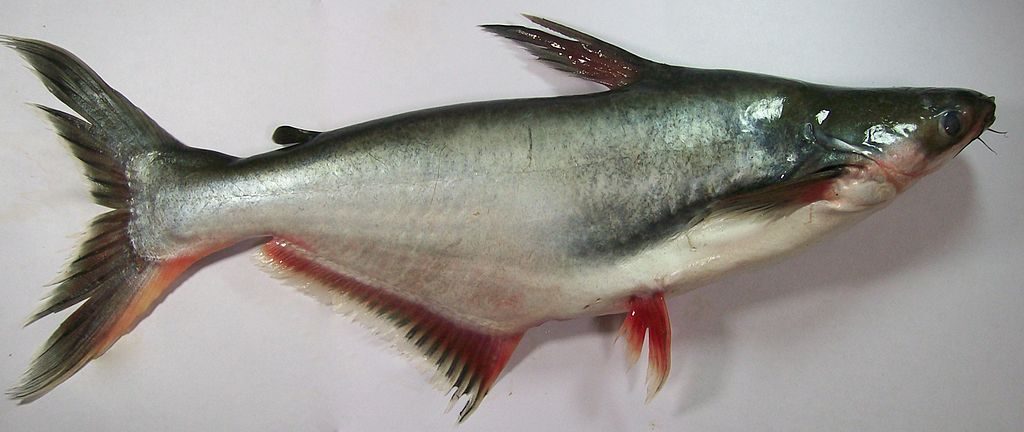 পুকুর পাড় মেরামত
পুকুর পরিষ্কার
রাক্ষুসে মাছ নিধন
পুকুরে চুন প্রয়োগ
পুকুর প্রস্তুতির ধাপ সমূহ
পুকুরে সার প্রয়োগ
পাঙ্গাশ মাছ চাষের জন্য পুকুর প্রস্তুতি
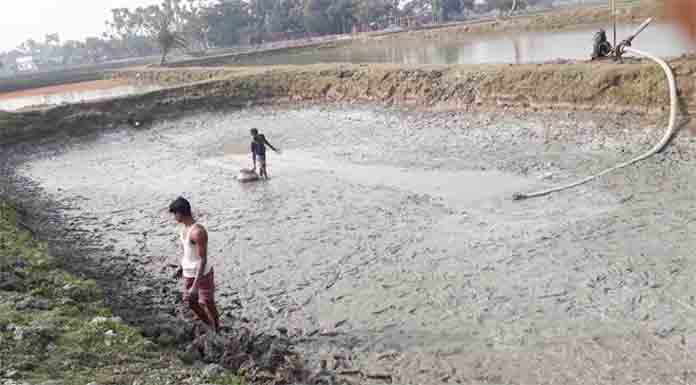 পুকুরের পাড় মেরামত
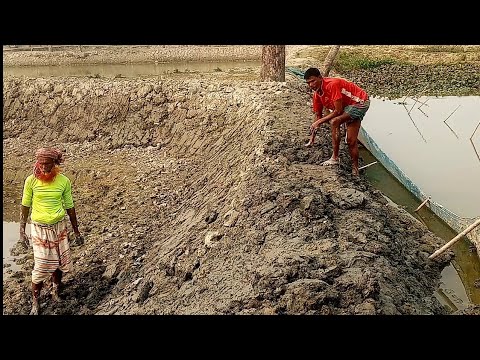 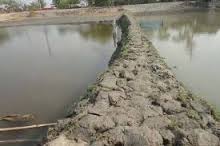 পুকুরের পাড় মেরামত ও উঁচু করে বেঁধে দিতে হবে।
পুকুরের পাড় মেরামত
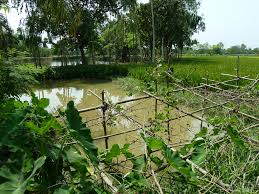 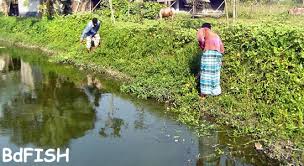 পুকুর পাড়ে ঝোপ- ঝাড় থাকলে কেটে ফেলতে হবে।
পুকুরের পাড় মেরামত
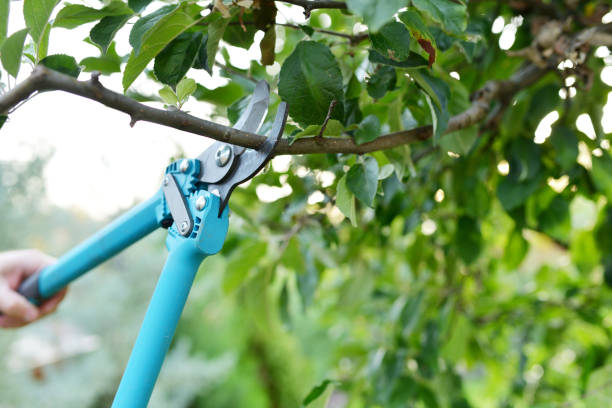 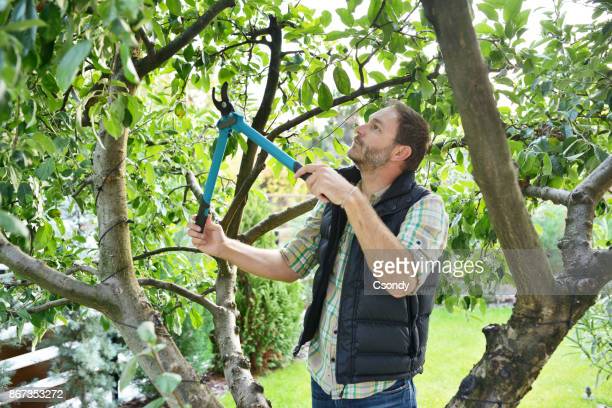 পুকুর পাড়ে বড় গাছ থাকলে তার ডালপালা কেটে দিতে হবে।
পুকুর পরিষ্কার
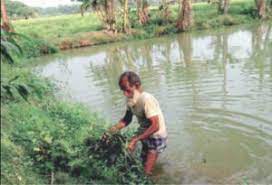 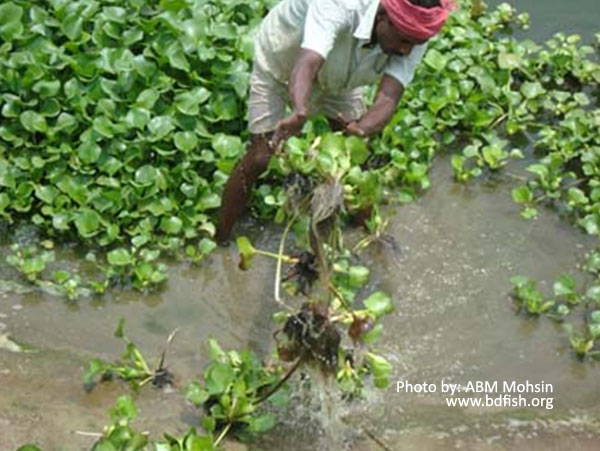 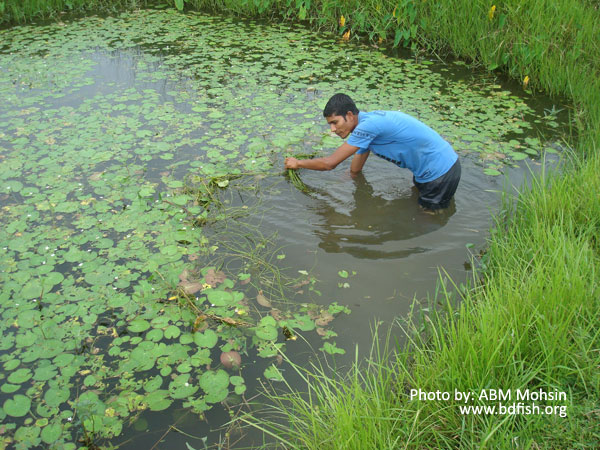 পুকুরে কোনো ধরনের জলজ আগাছা থাকবে না।
পুকুর পরিষ্কার
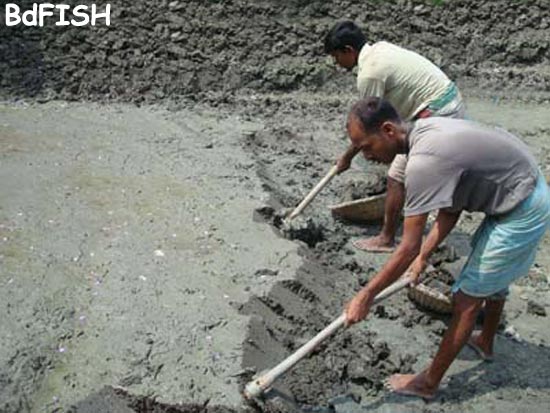 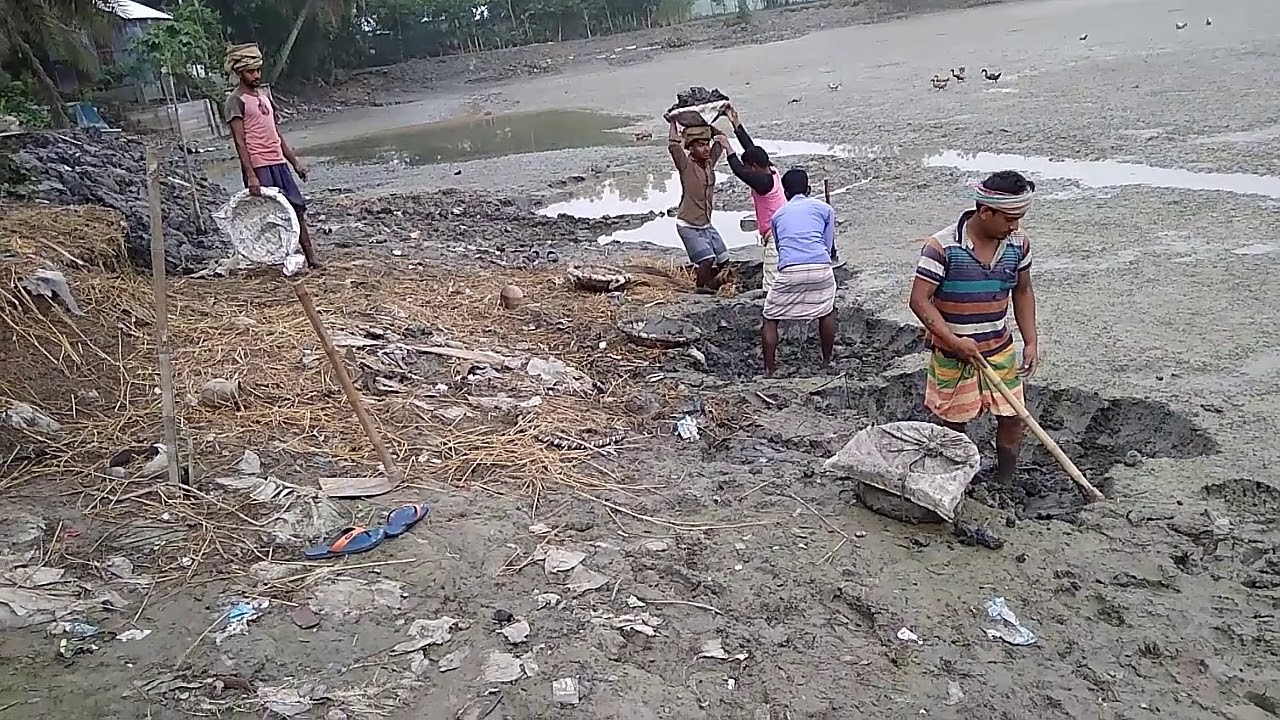 পুকুরের তলায় বেশি কাদামাটি থাকলে তা তুলে ফেলতে হবে।
পুকুর পরিষ্কার
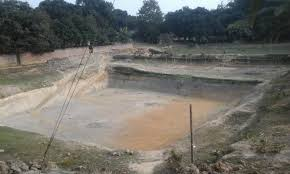 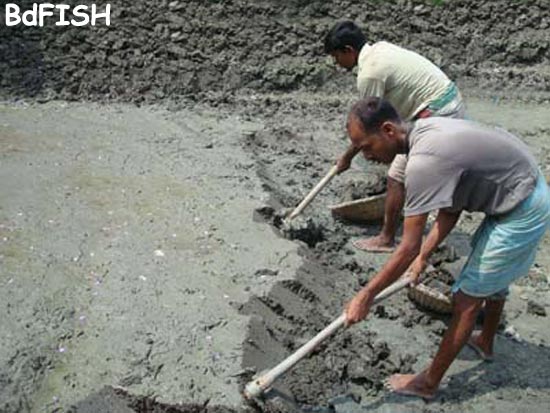 সম্ভব হলে কাদার স্তর শুকিয়ে পুকুরের তলা শক্ত করতে হবে। এতে ক্ষতিকর গ্যাস ও রোগজীবানু দূর হয়।
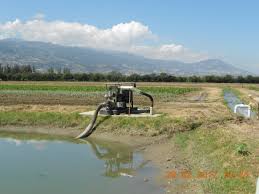 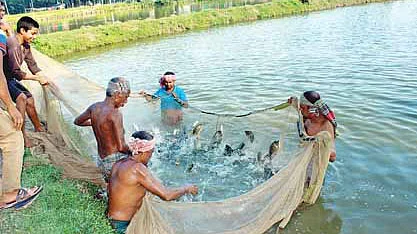 সেচের মাধ্যমে পুকুর শুকিয়ে বা ঘন ফাঁসের জাল বার বার টেনে রাক্ষুসে মাছ নিধন করা যেতে পারে।
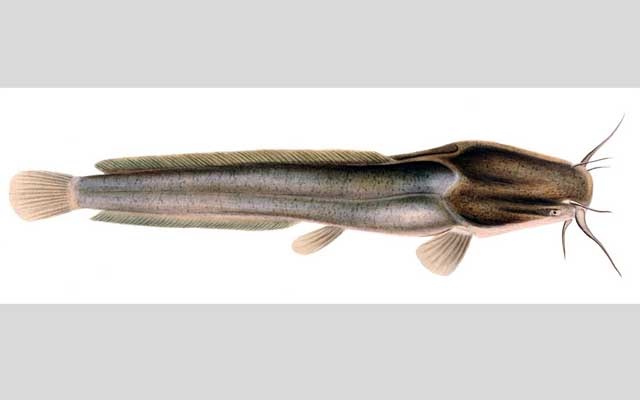 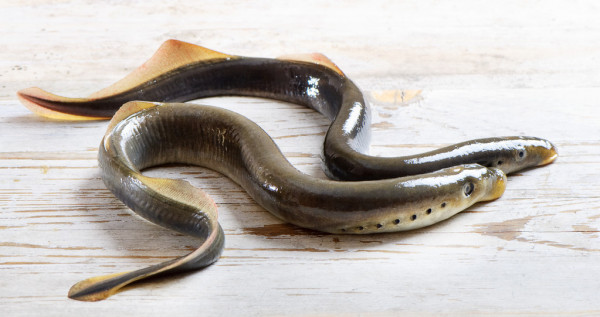 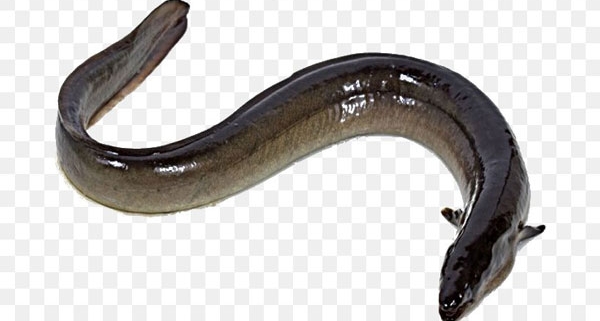 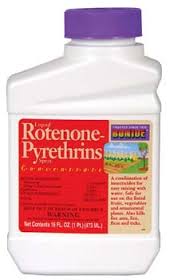 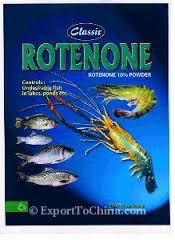 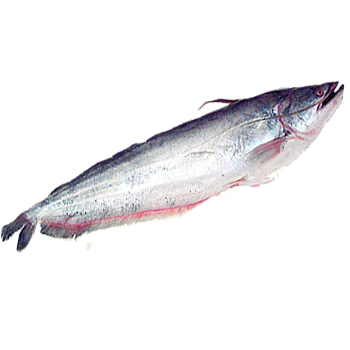 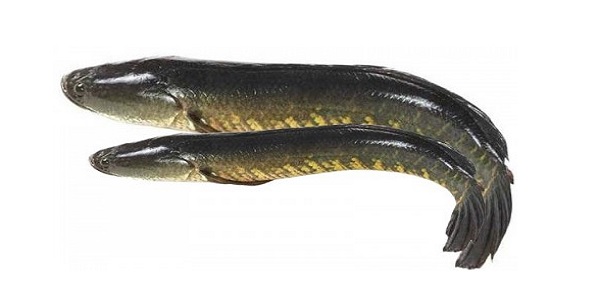 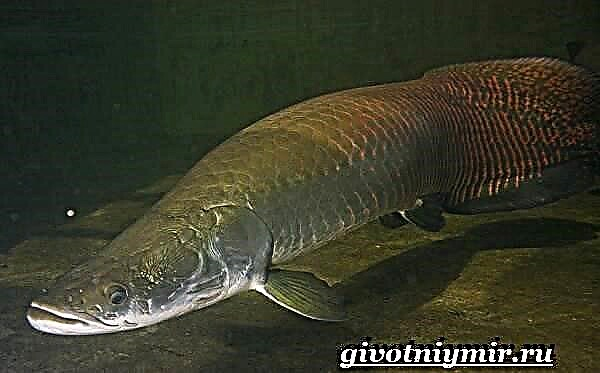 রোটেনন ব্যবহার করে রাক্ষুসে মাছ নিধন করতে হবে।
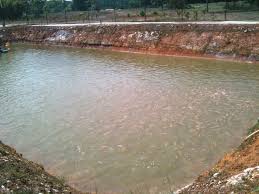 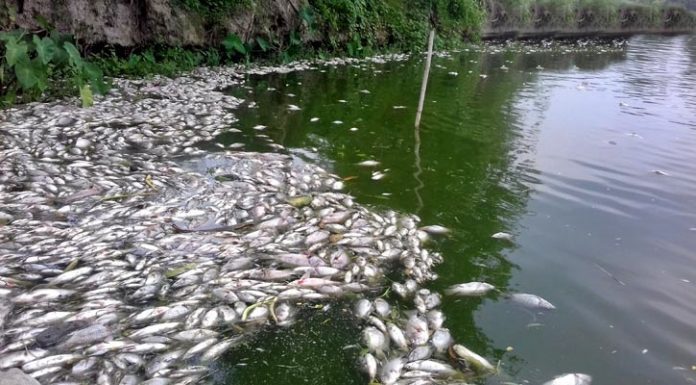 রোটেনন দেওয়ার পর পুকুরের পানি ৭-১০ দিন ব্যবহার করা যাবে না।
রোটেনন ব্যবহারে মৃত মাছ খাওয়া যাবে।
জোড়ায় কাজঃ 

   ১।   পাঙ্গাশ মাছ চাষে খরচ কম হয় কেন? 
   ২।   পাঙ্গাশ মাছের দুইটি বৈশিষ্ট্য লিখ? 
   ৩।   রাক্ষুসে মাছ কাকে বলে? 
    ৪।   হ্যাচারি কাকে বলে?
    ৫।   পাঙ্গাশকে সর্বভুক বলা হয় কেন?
চুন প্রয়োগ
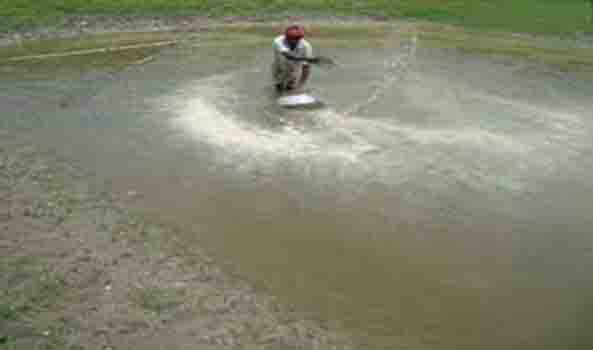 পুকুরে প্রতি শতকে ১ থেকে ২ কেজি করে চুন দিতে হবে।
চুন প্রয়োগ
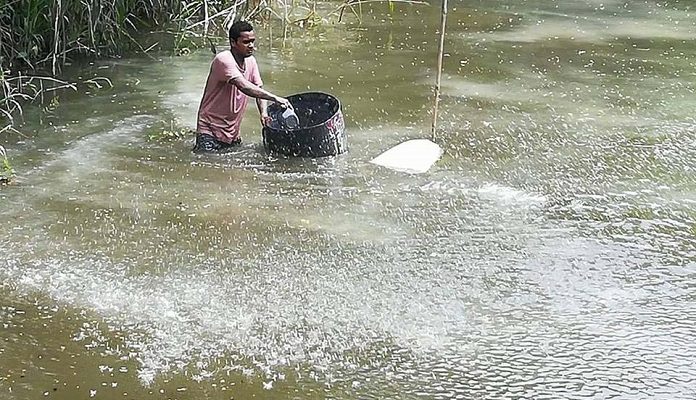 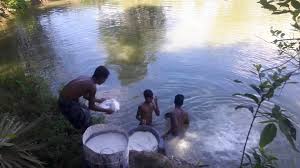 বালতি বা ড্রামে চুন নিয়ে গুলে সারা পুকুরে ছিটিয়ে দিতে হবে।
পুকুরে সার প্রয়োগ
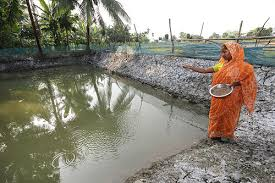 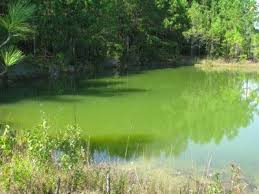 চুন প্রয়োগের ৭ দিন পর পুকুরে শতক প্রতি ৫-৭ কেজি গোবর বা ২-৩ কেজি হাঁস মুরগির বিষ্ঠা দিতে হবে।
পুকুরের পানি সবুজ হলে বুঝা যাবে যে পুকুরে প্রাকৃতিক খাবার তৈরি হয়েছে। তখন মাছের পোনা ছাড়তে হবে।
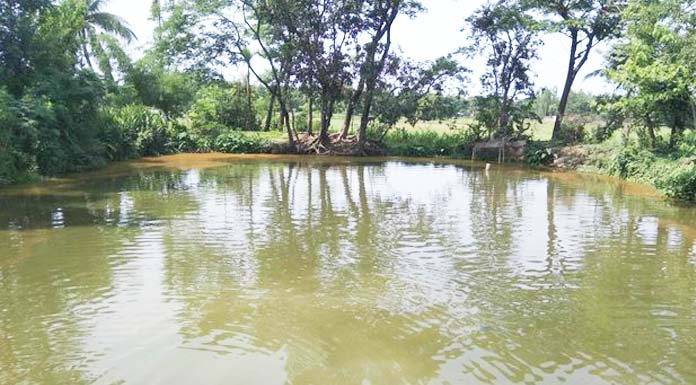 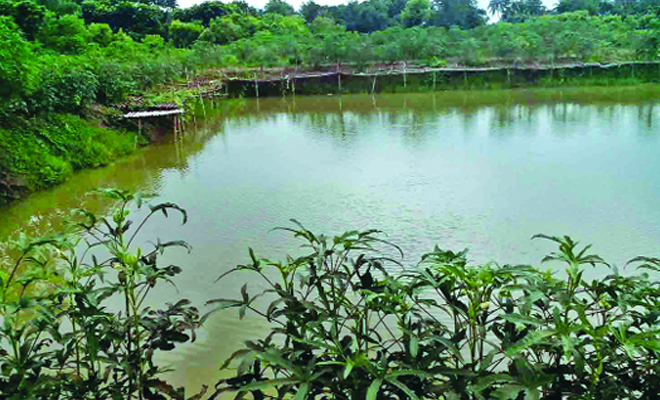 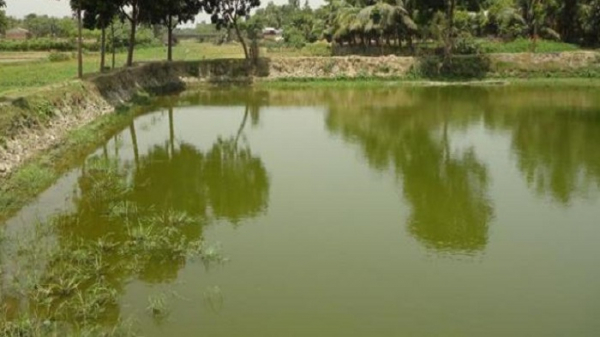 চুন পুকুরের পানি পরিষ্কার ও রোগজীবানু দূর করে।
পুকুরে সার প্রয়োগ
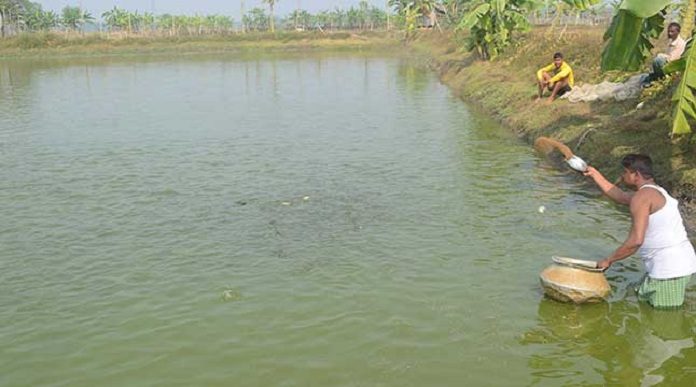 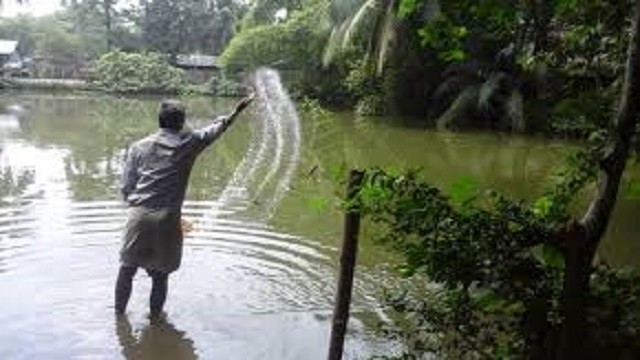 ১০০-১৫০গ্রাম ইউরিয়া, ৫০-১০০ গ্রাম টিএসপি সার পানিতে গুলে পুকুরে ছিটিয়ে দিতে হবে।
মূল্যায়নঃ 
   ১। পাঙ্গাশ মাছ কোন দেশ থেকে বাংলাদেশে আনা হয়েছে?        
       (ক) বার্মা (খ) থাইল্যাণ্ড (গ) ইংল্যান্ড (ঘ) বাংলাদেশ                
   ২। কোনটি পুকুরের পানি পরিষ্কার ও রোগজীবাণু দূর করে?          
       (ক) সার (খ) গোবর (গ) চুন (ঘ) ইউরিয়া                              
   ৩। পাঙ্গাশ মাছ চাষের সুবিধা------
       i. মিশ্র চাষ করা যায় ii. রোগ প্রতিরোধ ক্ষমতা বেশি iii. চাষে ঝুঁকি কম 
       নিচের কোনটি সঠিক? 
     (ক) i ও ii (খ) i ও iii (গ) ii ও iii (ঘ) i ,ii ও iii 
    উত্তর--- ১। ( খ )
               ২। ( গ ) 
               ৩। ( ঘ )
বাড়ির কাজঃ 
** পাঙ্গাশ চাষের গুরুত্ব বর্ণনা কর।
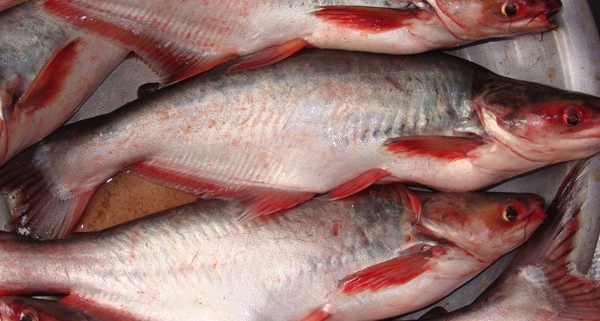 সবাইকে ধন্যবাদ
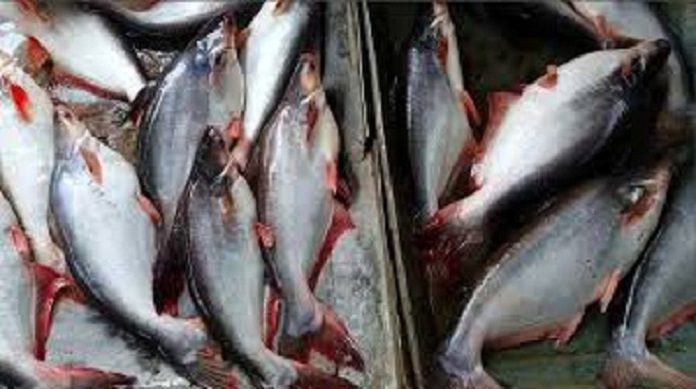